Активное сопротивление в цепи переменного тока
В цепи переменного тока с активным сопротивлением ток и напряжение совпадают по фазе
Волновая диаграмма


Векторная диаграмма

I=U/R
P=I U
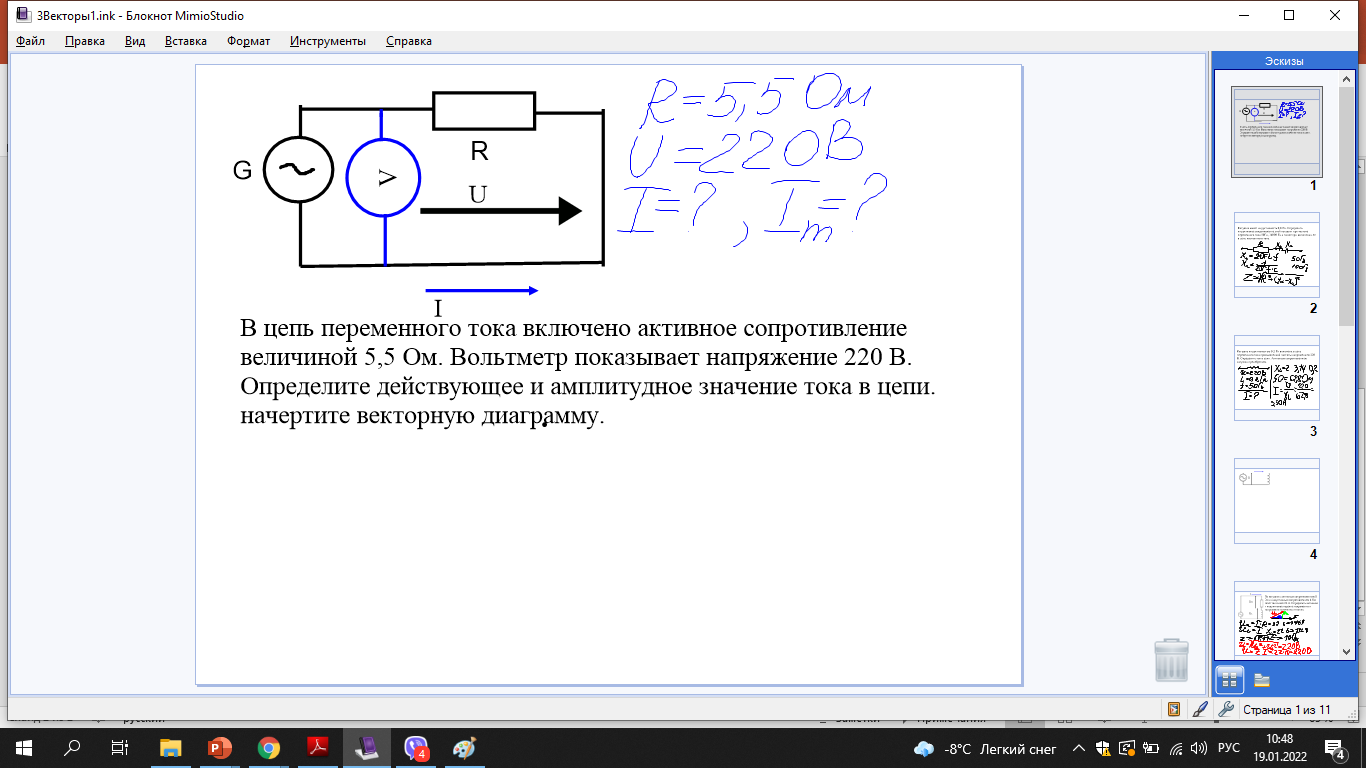 Потребители с чисто активным сопротивлением – лампы накаливания, обогреватели. В этих устройствах почти вся электроэнергия превращается в тепловую.
[Speaker Notes: Задача]
Индуктивное  сопротивление в цепи переменного тока
Самоиндукция – ЭДС возникающая в проводнике при изменении тока в ней, называется электродвижущей силой самоиндукции.
Если в катушке имеющей индуктивность протекает переменный ток, то в ней индуктируется ЭДС. Эта ЭДС препятствует прохождению тока. Такое действие ЭДС является индуктивным сопротивленим.
XL=ωL=2πfL
В цепи переменного тока с чисто индуктивным сопротивлением ток отстает от напряжения по фазе на угол 90֯
В цепи переменного тока с чисто индуктивным сопротивлением ток отстает от напряжения по фазе на угол 90֯
В первую и третью четверть каждого периода энергия передается от генератора к катушке, а во вторую и четвертую четверть периода магнитное поле, создавая ЭДС самоиндукции в катушке, возвращает эту энергию генератору.
Если сопротивление энергоприемника чисто индуктивное то циркуляция энергии от генератора к индуктивности и обратно лишь сопровождается потерями энергии в проводах, никакой полезной работы получить в этой цепи не возможно.
В реальности катушка всегда имеет активное сопротивление.
Любой электрический прибор включенный в цепь переменного тока обладает активным сопротивлением (им определяется нагрев) и индуктивным сопротивлением (образование переменного магнитного поля).
Обладают значительным индуктивным сопротивлением :
Электромагниты
Электродвигатели
Трансформаторы.
Емкостное сопротивление в цепи переменного тока
В цепи с емкостью ток опережает напряжение по фазе на 90֯
Если в цепи работает конденсатор, то сначала энергия источника расходуется на создание электрического поля между пластинами конденсатора при разряде, а затем возвращается обратно источнику при разряде.
Происходит перекачивание энергии от источника к конденсатору и обратно потребления электроэнергии на емкостной нагрузке не происходит.
Любые токоведущие части, изолированные между собой имеют определенную емкость.
Поэтому при расчетах длинных воздушных и кабельных линий, где емкость между токоведущими частями имеет значительную величину, учитывается не только активное сопротивление токоведущих частей, но и емкостное сопротивление изоляции.